Before vs. Now
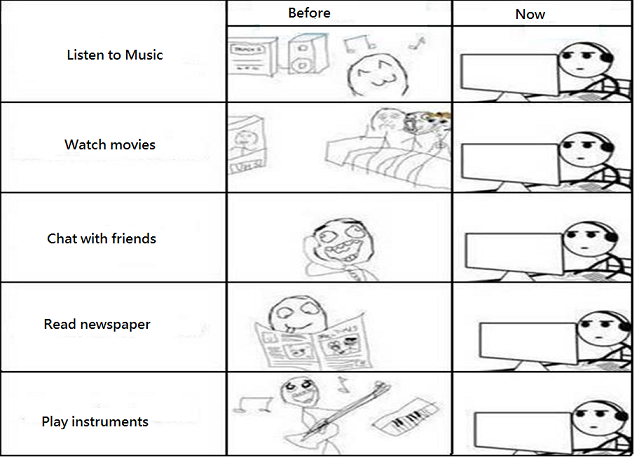 Select Developments in Technology and Their Applicability to Language Learning Christine Campbell christine.m.campbell@dliflc.edu
Current Technology Developments
“Technology will not replace
the teacher but the teacher who does not use 
technology will be 
replaced.”

Clifford, ?
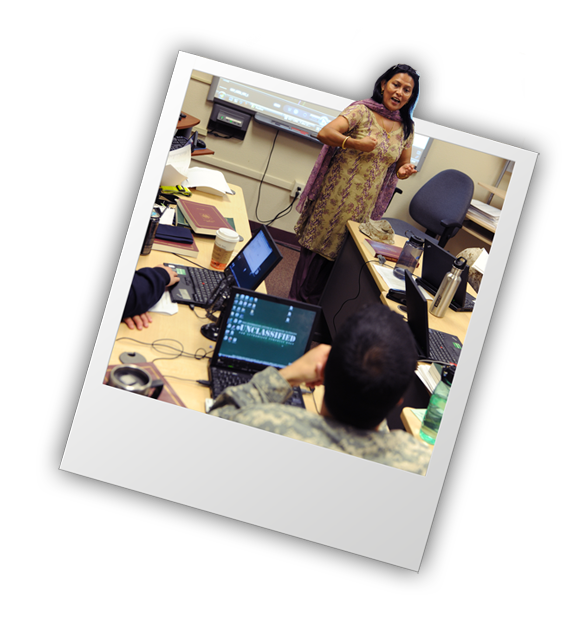 Select Developments in Technology
More Blended and Online Courses

More Blended Flipped Classrooms 

Greater Interactivity through the Use of 
    Gamification Principles in Lesson and Curriculum 
    Design 

Increase in the Number of Virtual Assistance
    Technologies
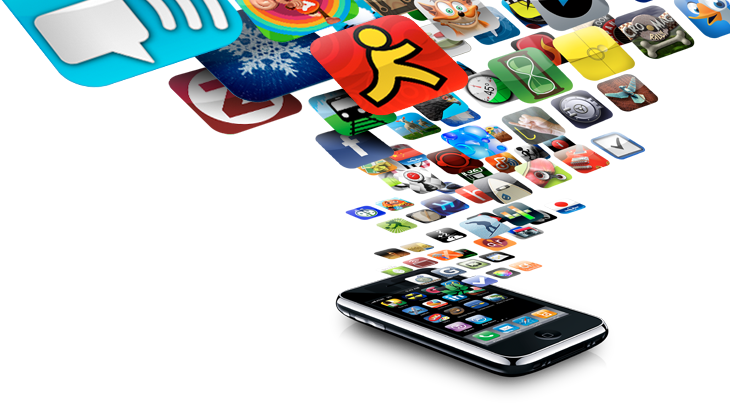 More Blended and Online Courses
Blended (=Hybrid): 


Where online products
are integrated into the face-to-face (F2F) 
classroom during the class hour or after
class as homework or preview of 
content for the following class…
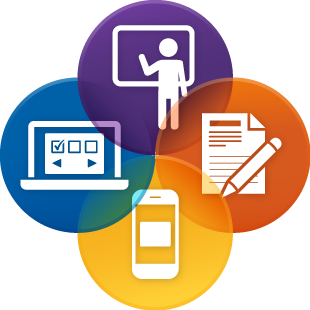 More Blended Flipped Classrooms
Flipped Classroom:  

Course content, typically online lectures and 
presentations, are provided to learners to preview
before coming to class so class time can be 
dedicated to active processing of course content 
through class discussion and other higher-order
thinking activities
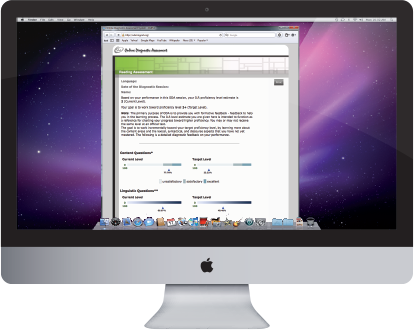 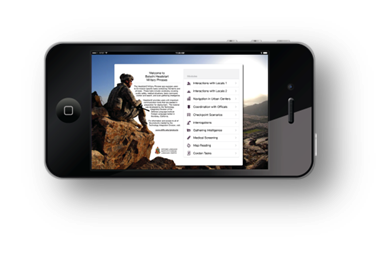 Developments (cont’d)
Greater Interactivity through the Use of Gamification Principles in Lesson and Curriculum Design
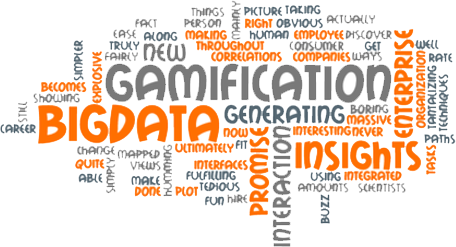 Increase in the Number of Virtual Assistance Technologies
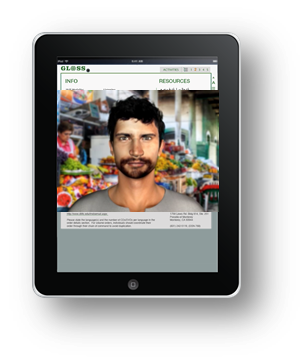 Real-time collaboration
in virtual reality
E.g., Oculus Rift; Oculus VR;
Double Robotics robot; Leap 
Motions; Swivl

“Mixed reality” w/ 3D 
Holograms via HoloLens
Future Generations?
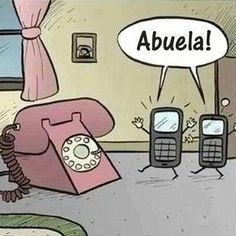 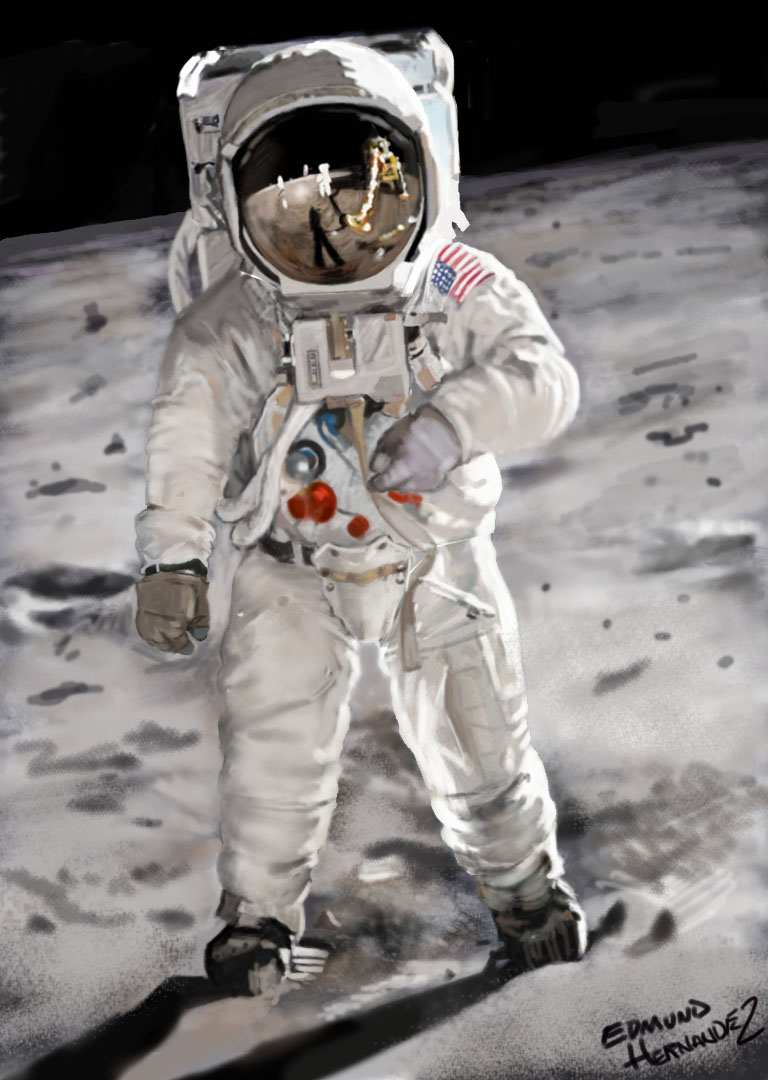 “Our walls no longer make the boundaries of our classrooms.”

Wesch, 2007
Questions?
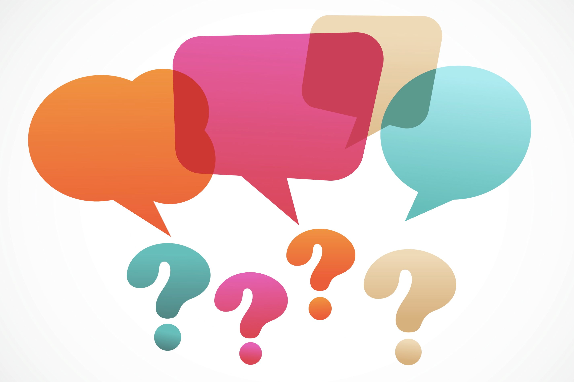 Thank you for coming